Муниципальное казённое дошкольное образовательное учреждение города  Новосибирска «Детский сад №444 Берёзка» ОБЩЕРАЗВИВАЮЩЕГО вида с приоритетным осуществлением  художественно-эстетического  развития детей»
Презентация 
педагогического проекта 
«Моя семья»
Воспитатели: 
Нааб Светлана Николаевна 
Поветьева Светлана Владимировна 

Новосибирск, 2018 год
Тип проекта: творческо-игровойПродолжительность проекта: среднесрочный Время проведения: с 19 февраля по 5 мартаУчастники проекта: воспитатели, дети первой младшей группы № 1 и их родителиАктуальность проекта:Семья – является хранителем традиций, обеспечивает преемственность поколений, сохраняет и развивает лучшие качества людей.
Цель проекта: формировать у детей понятие «семья»Задачи проекта: 1. Познакомить детей с понятиями «семья» , «имя», «фамилия»;2. Учить называть членов своей семьи: мама, папа, брат, сестра, бабушка, дедушка;3. Воспитывать у детей любовь и уважение к членам семьи, учить проявлять заботу о родных людях;4. Способствовать активному вовлечению родителей в совместную деятельность с ребёнком в условиях семьи.
Работа с родителями:1. Создать условия для участия родителей в образовательном процессе ДОУ2. Изготовление  родителями атрибутов для сюжетно-ролевых игр 3. Консультации родителей «Роль семьи в воспитании ребёнка» «Семейные традиции»
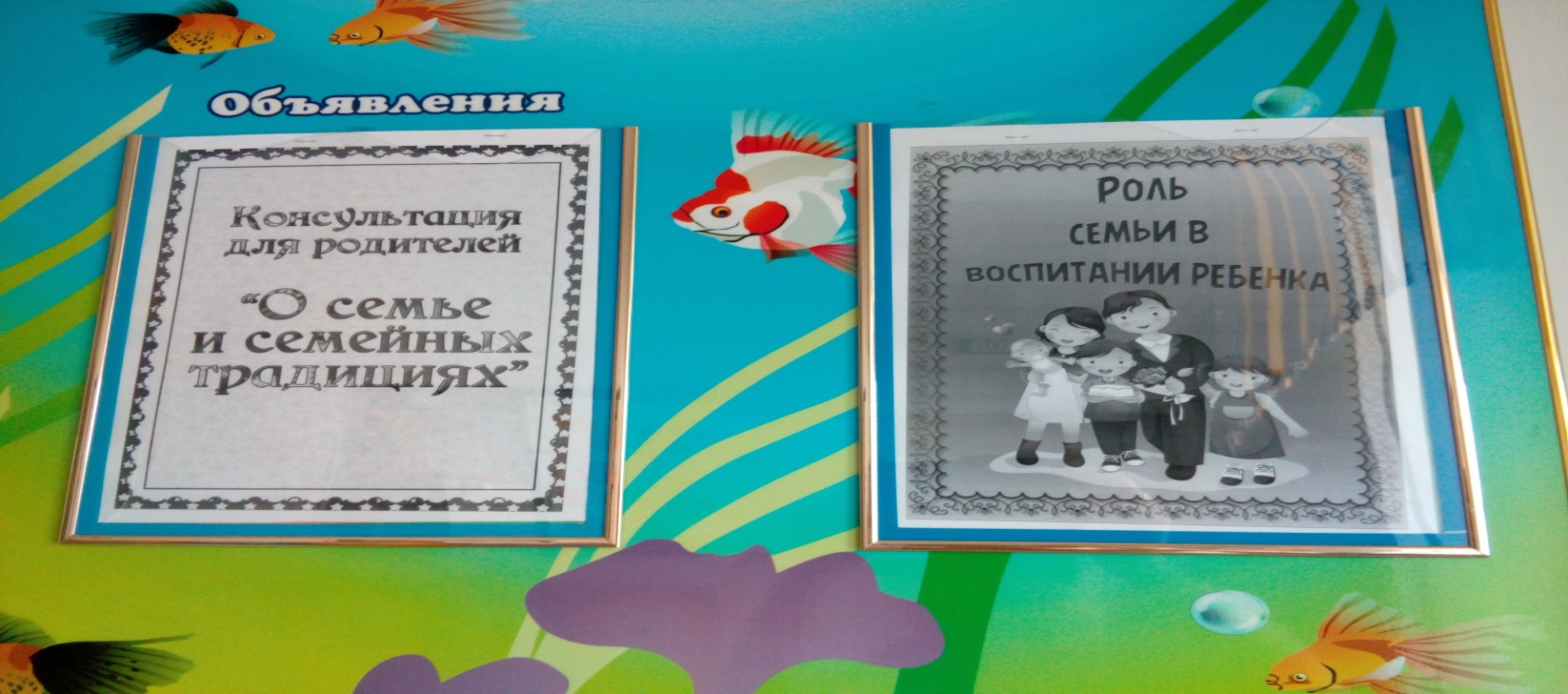 1 Этап: подготовительный -  РАССМАТРИВАНИЕ ФОТОГРАФИИ СВОЕЙ СЕМЬИ; БЕСЕДЫ О СЕМЬЕ «МОЯ СЕМЬЯ».- ПОДБОР СТИХОВ О МАМЕ И ПАПЕ, О БАБУШКЕ И ДЕДУШКЕ.- ПОДБОР ДИДАКТИЧЕСКИХ, СЮЖЕТНО-РОЛЕВЫХ, ТЕАТРАЛИЗОВАННЫХ ИГР НА СЕМЕЙНУЮ ТЕМАТИКУ.- ПОДГОТОВКА АТРИБУТОВ ДЛЯ СЮЖЕТНО-РОЛЕВЫХ  («СЕМЬЯ»), ДИДАКТИЧЕСКИХ («ЧЬЯ МАМА?»), ТЕАТРАЛИЗОВАННЫХ ИГР («РЕПКА»)
2 ЭТАП ПРАКТИЧЕСКИЙ ЕЖЕДНЕВНАЯ РАБОТА С ДЕТЬМИ
Рассматривание фотографий своей семьи
Беседы о семье
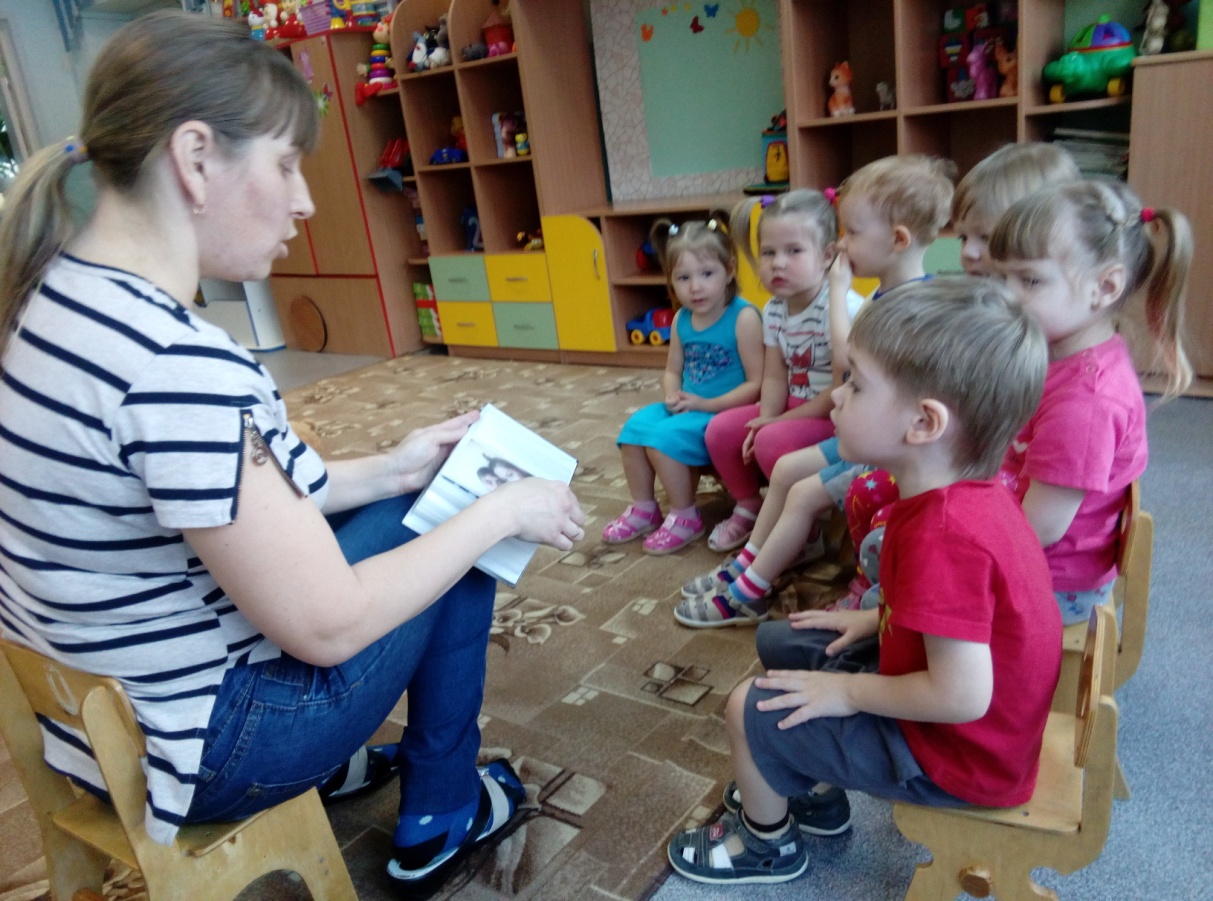 Разучивание пальчиковых игр, стихов, песенок о семье.
Проведение сюжетно-ролевых игр
Дидактические  игры
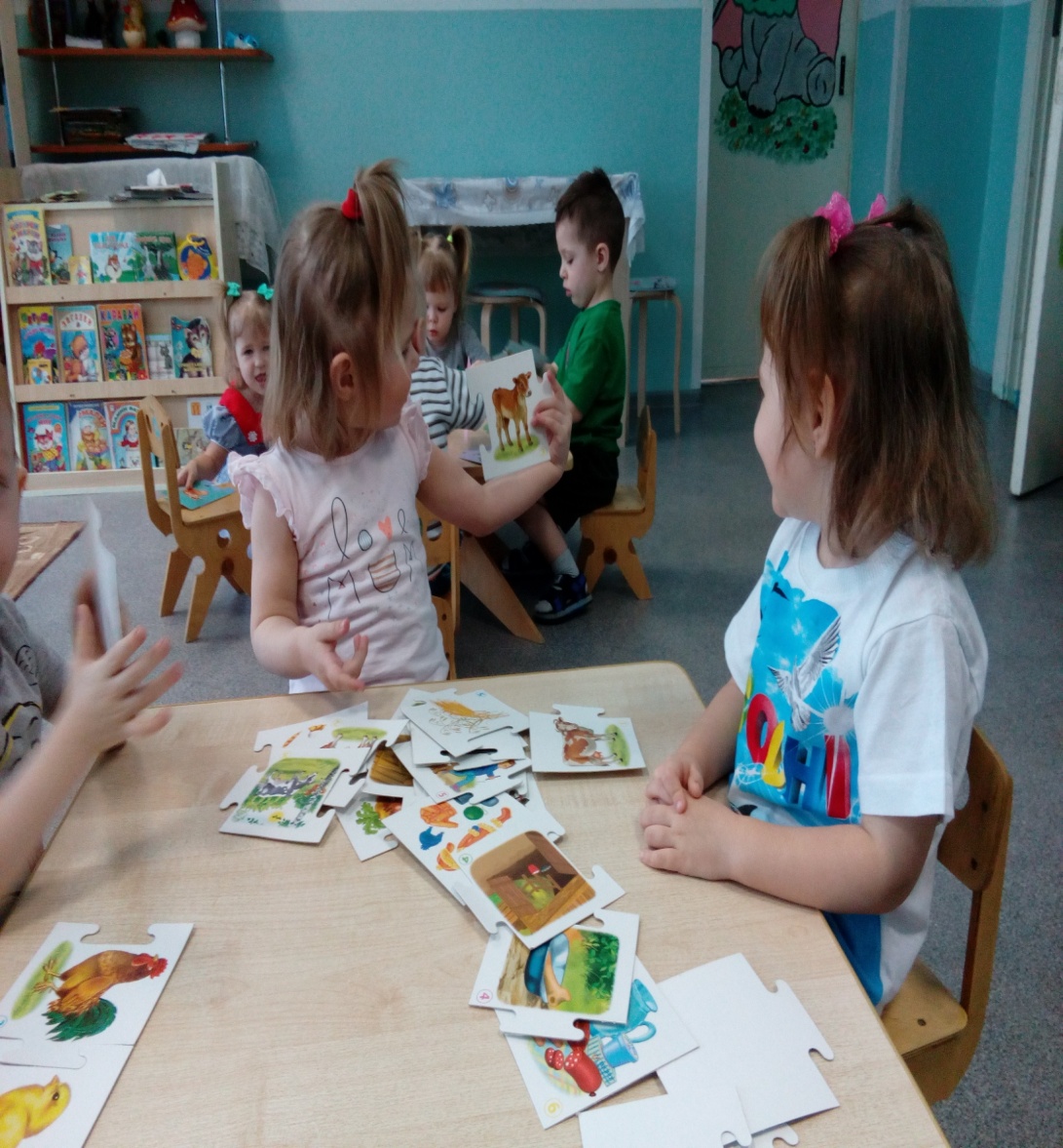 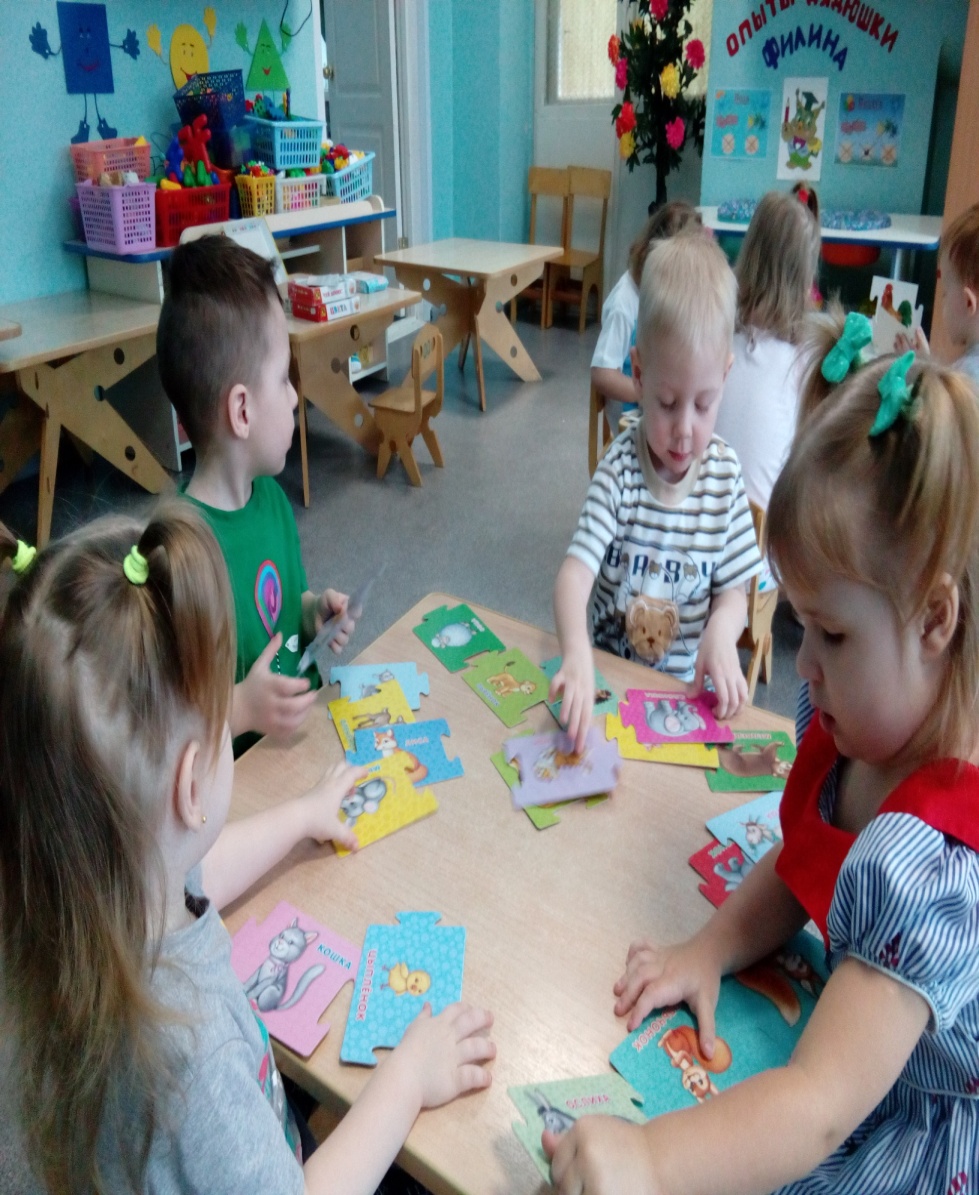 Театрализованные игры
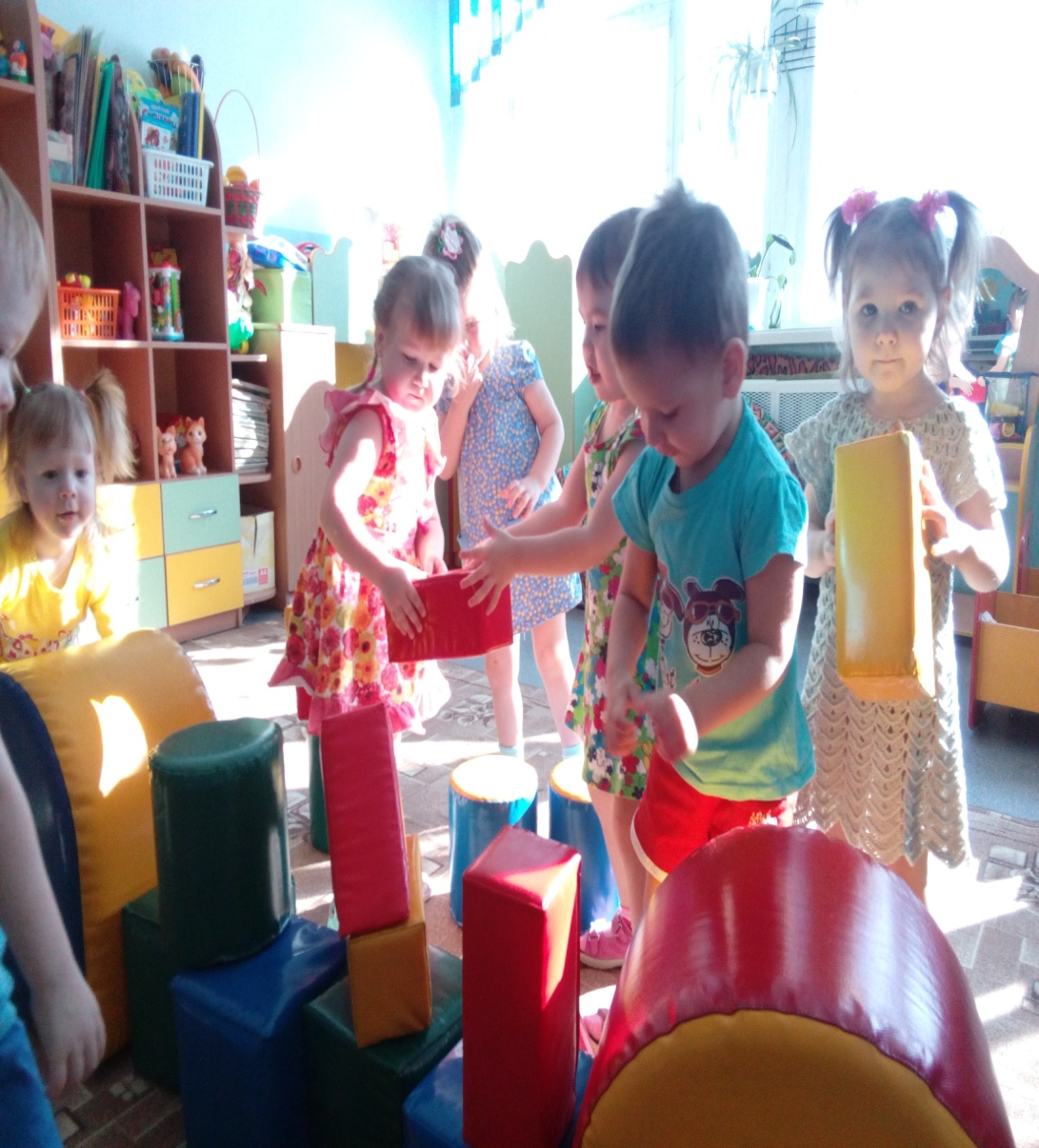 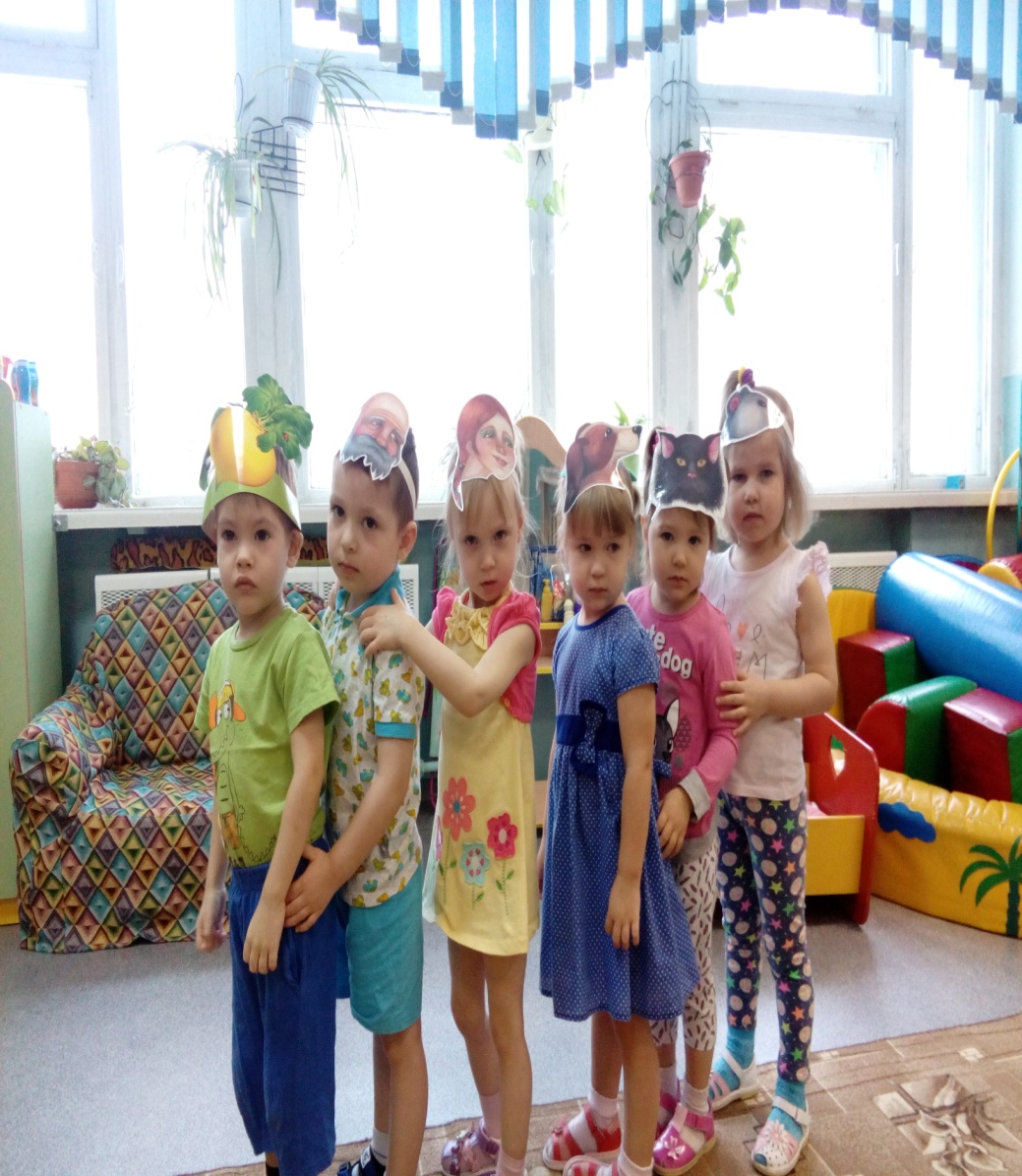 Настольный театр
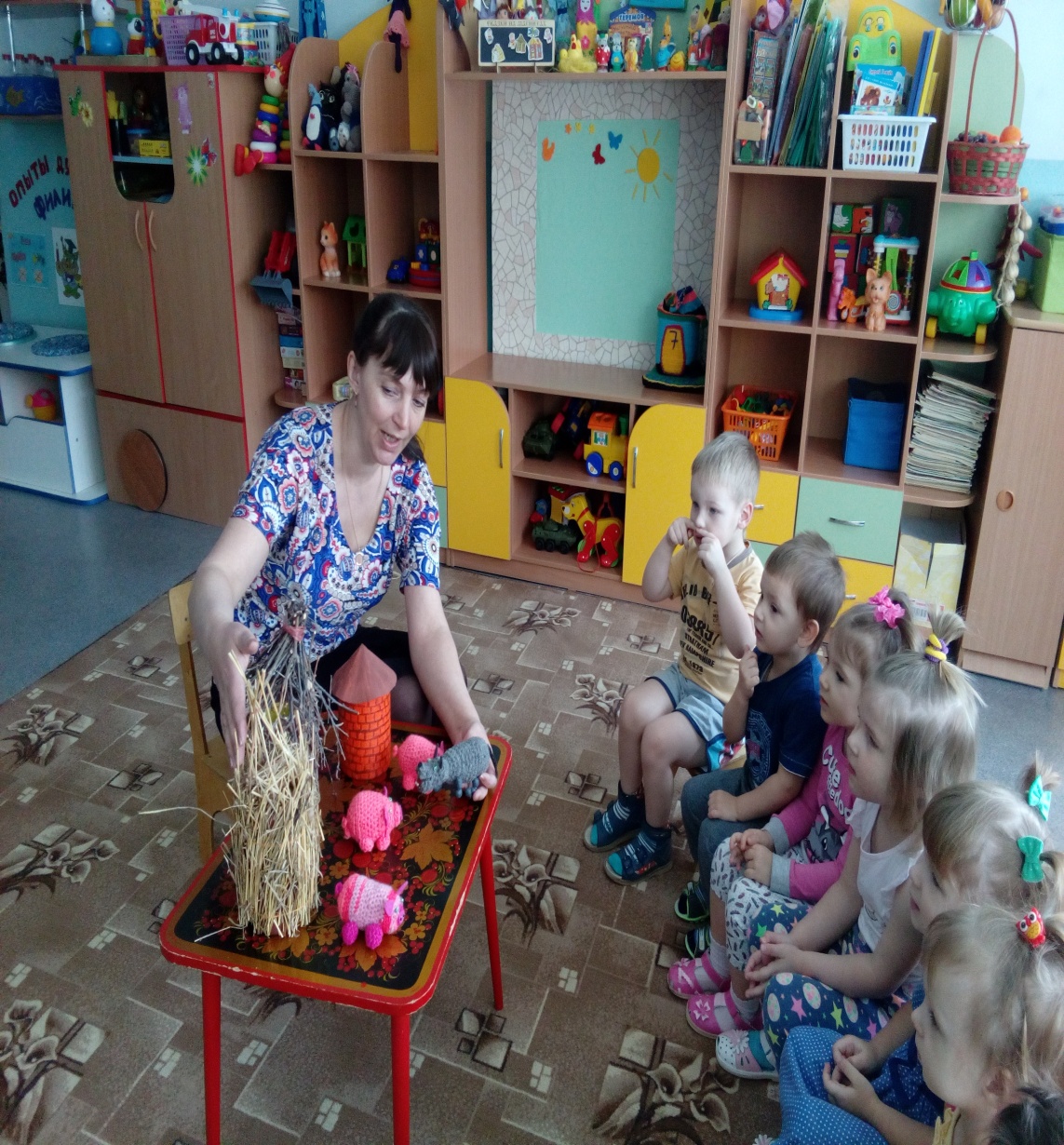 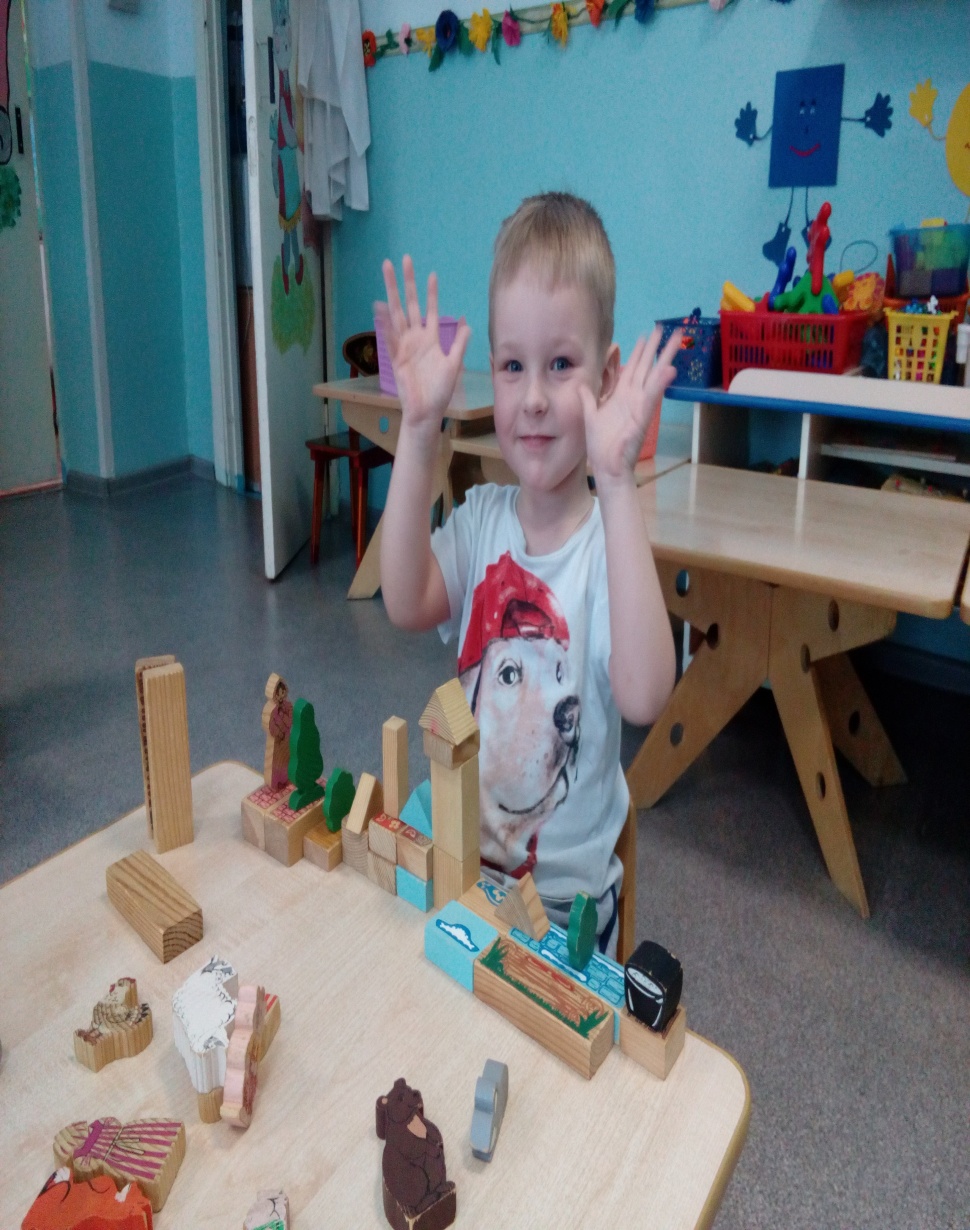 Подвижные игры
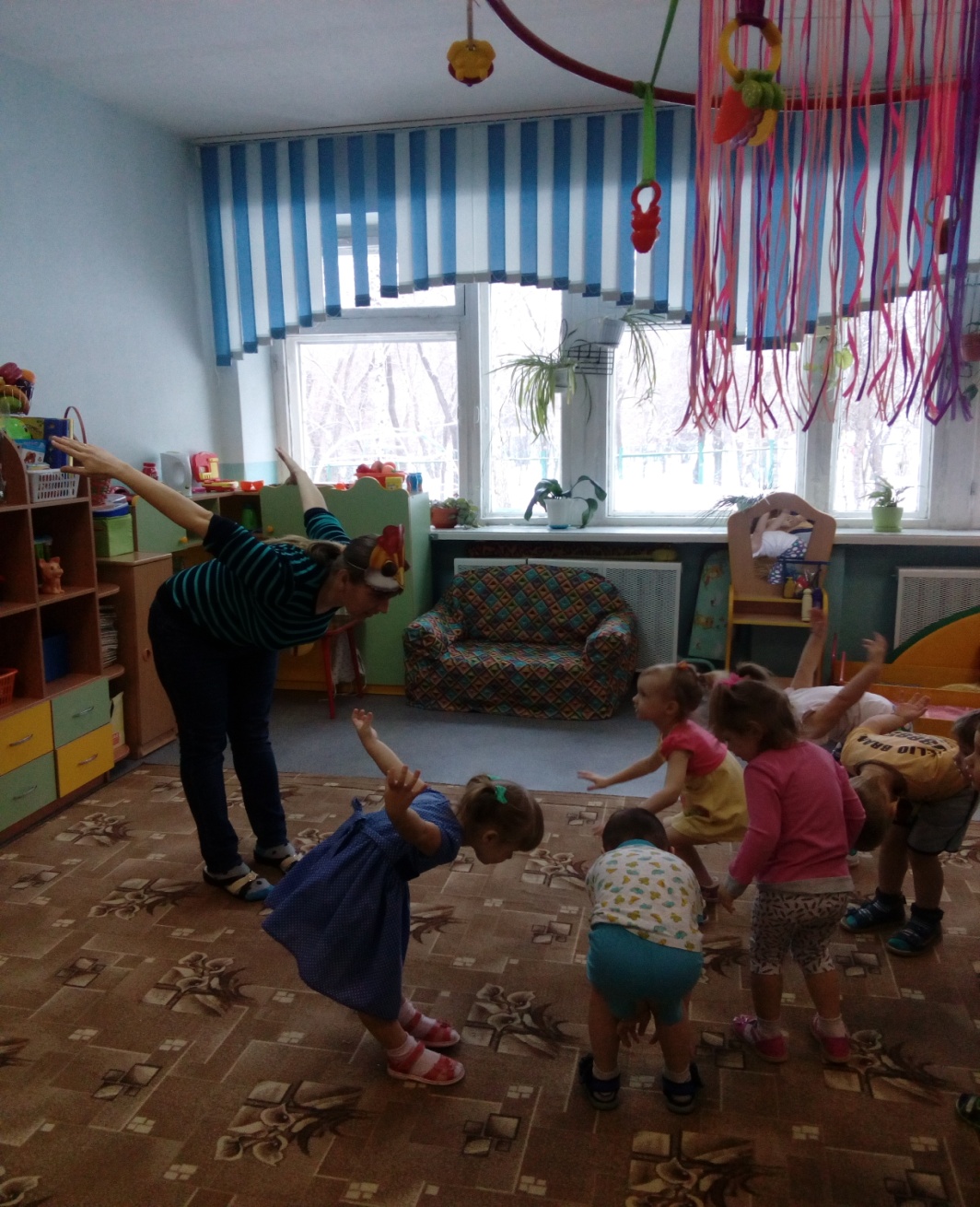 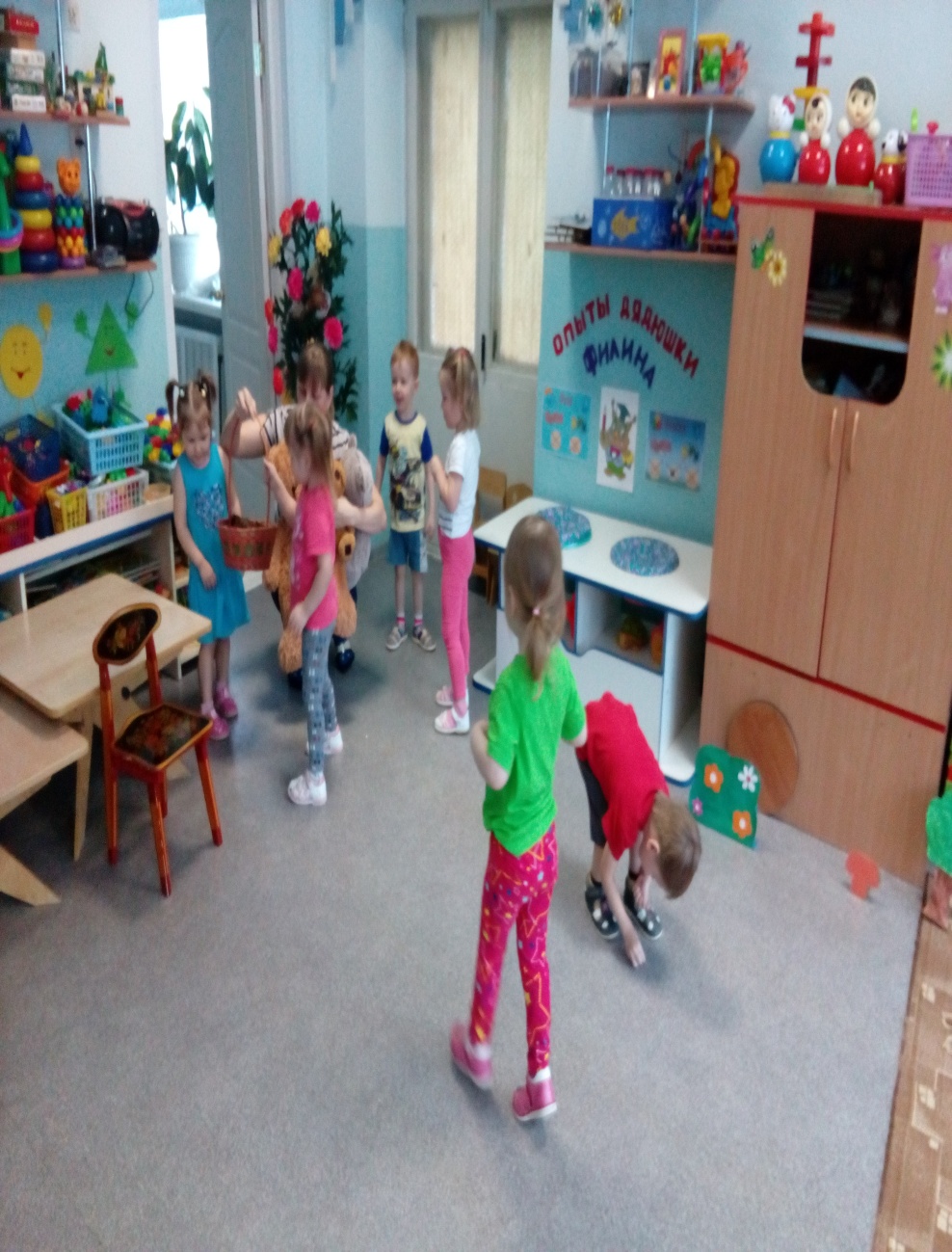 Лепка «Пирожки»
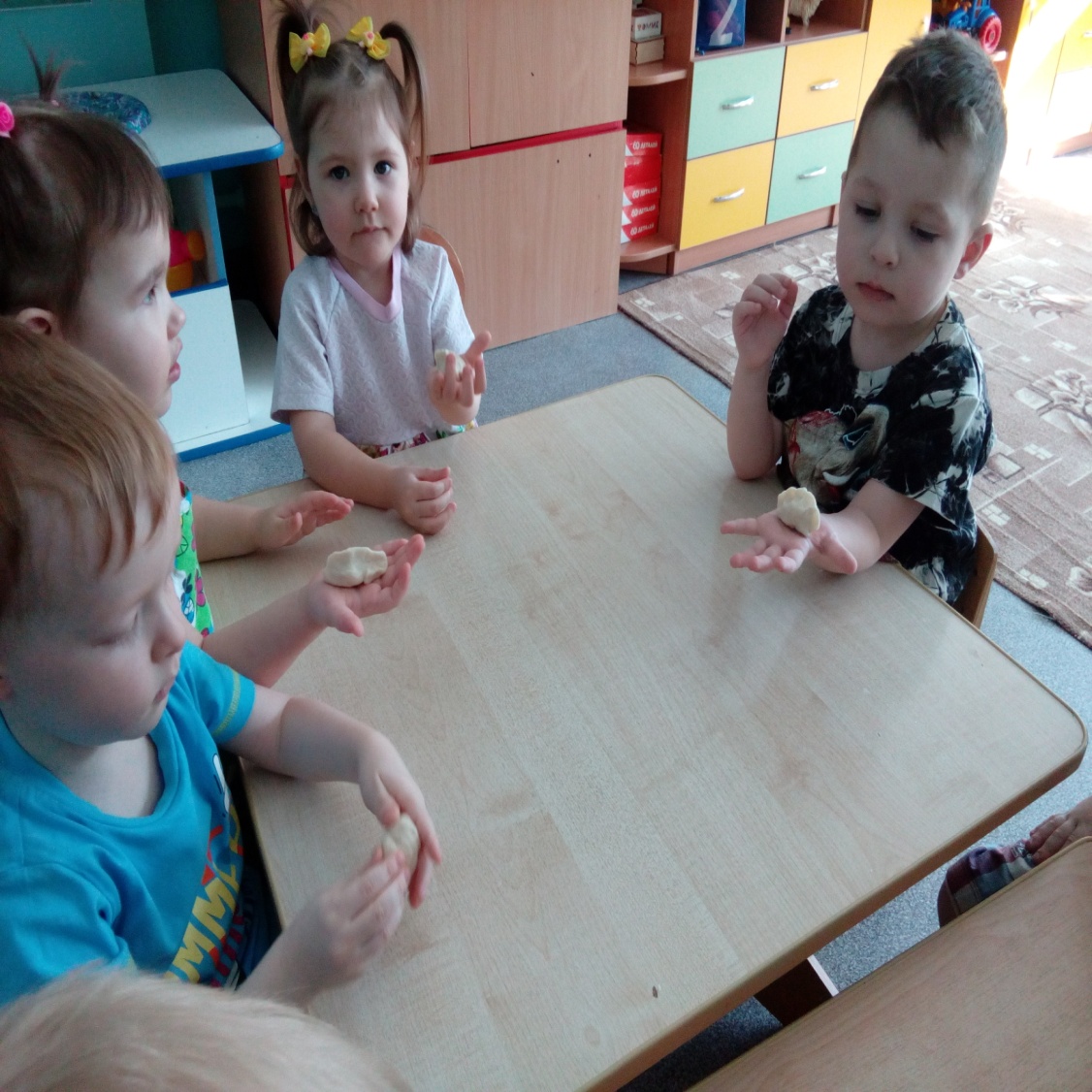 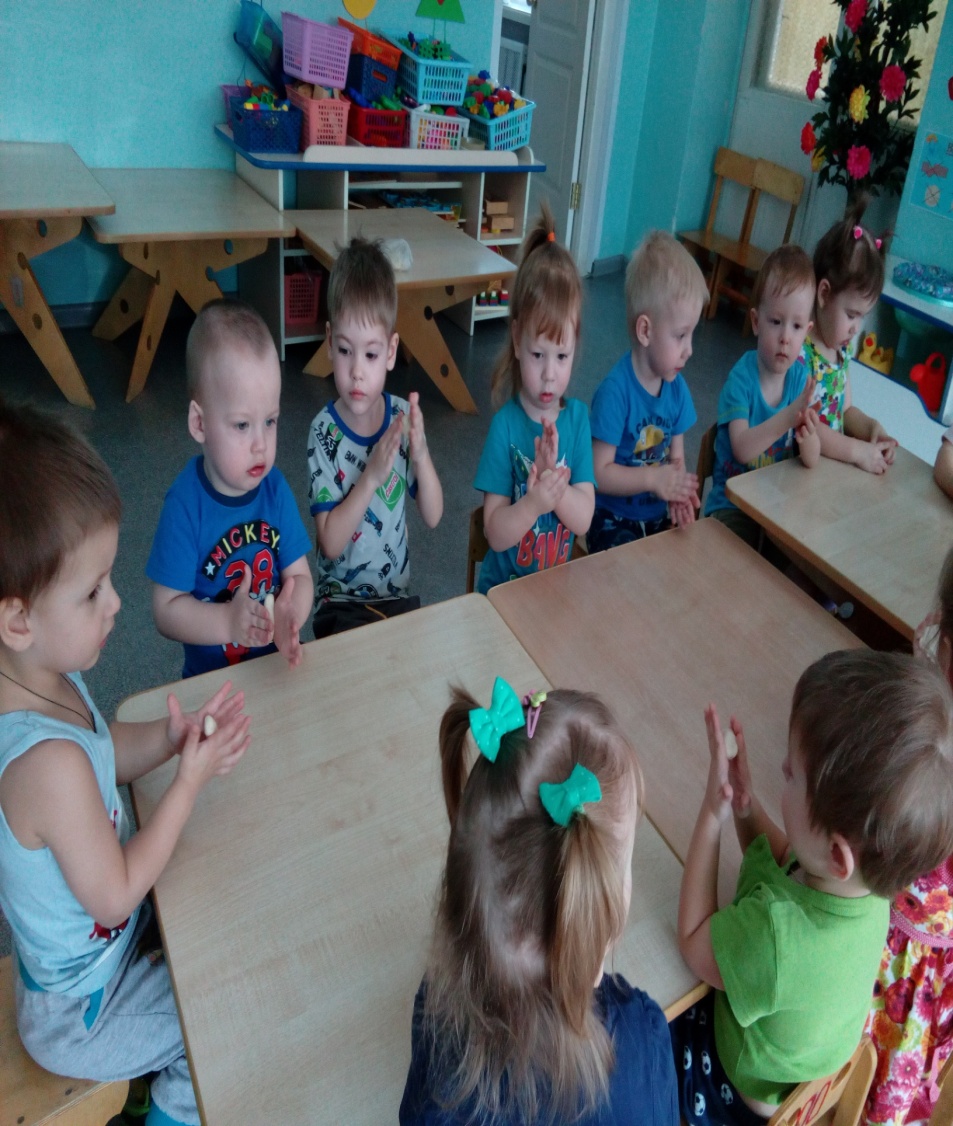 Аппликация  «Самолёты»
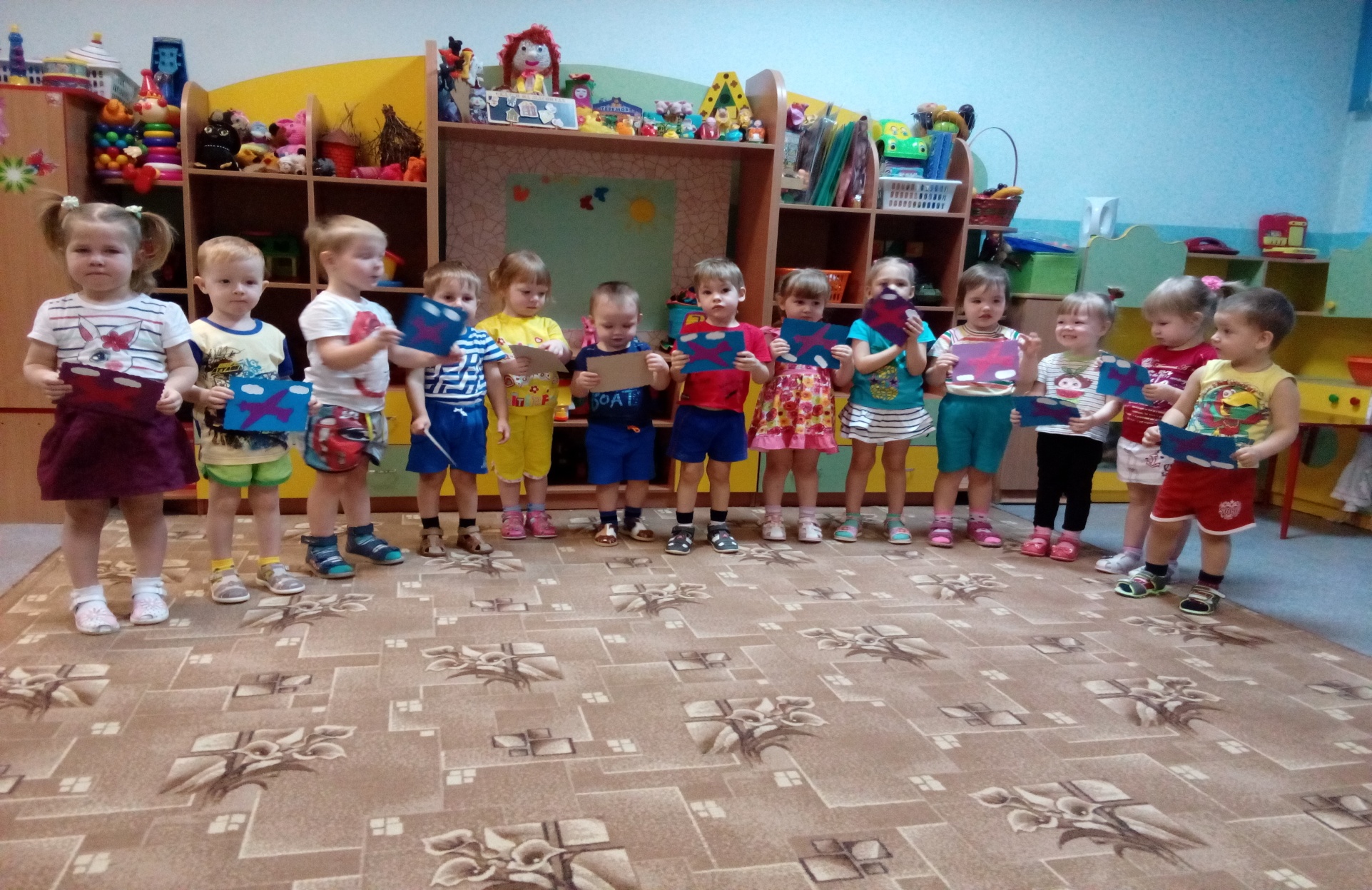 Конструирование «Мой дом»
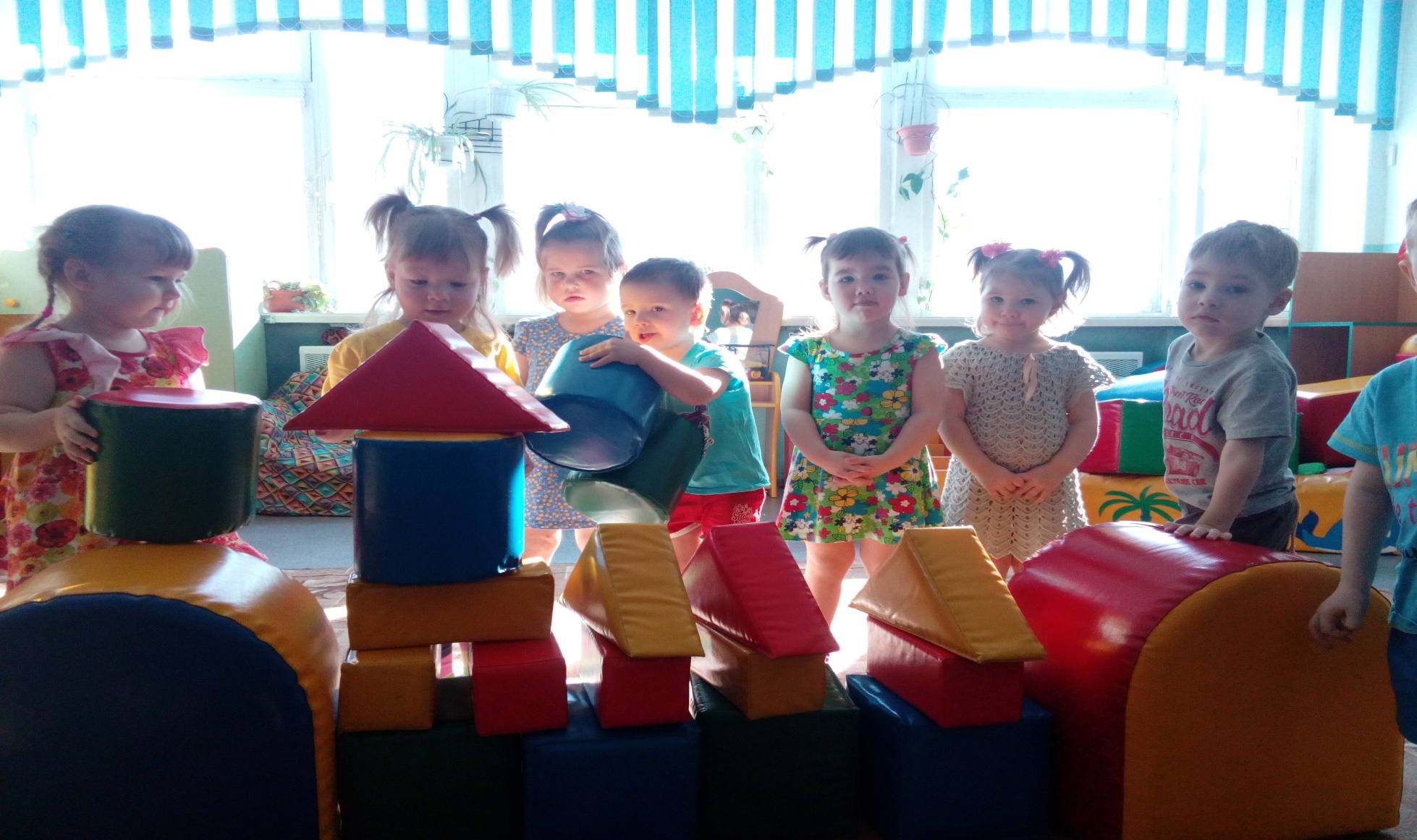 Рисование «Бусы для мамы»
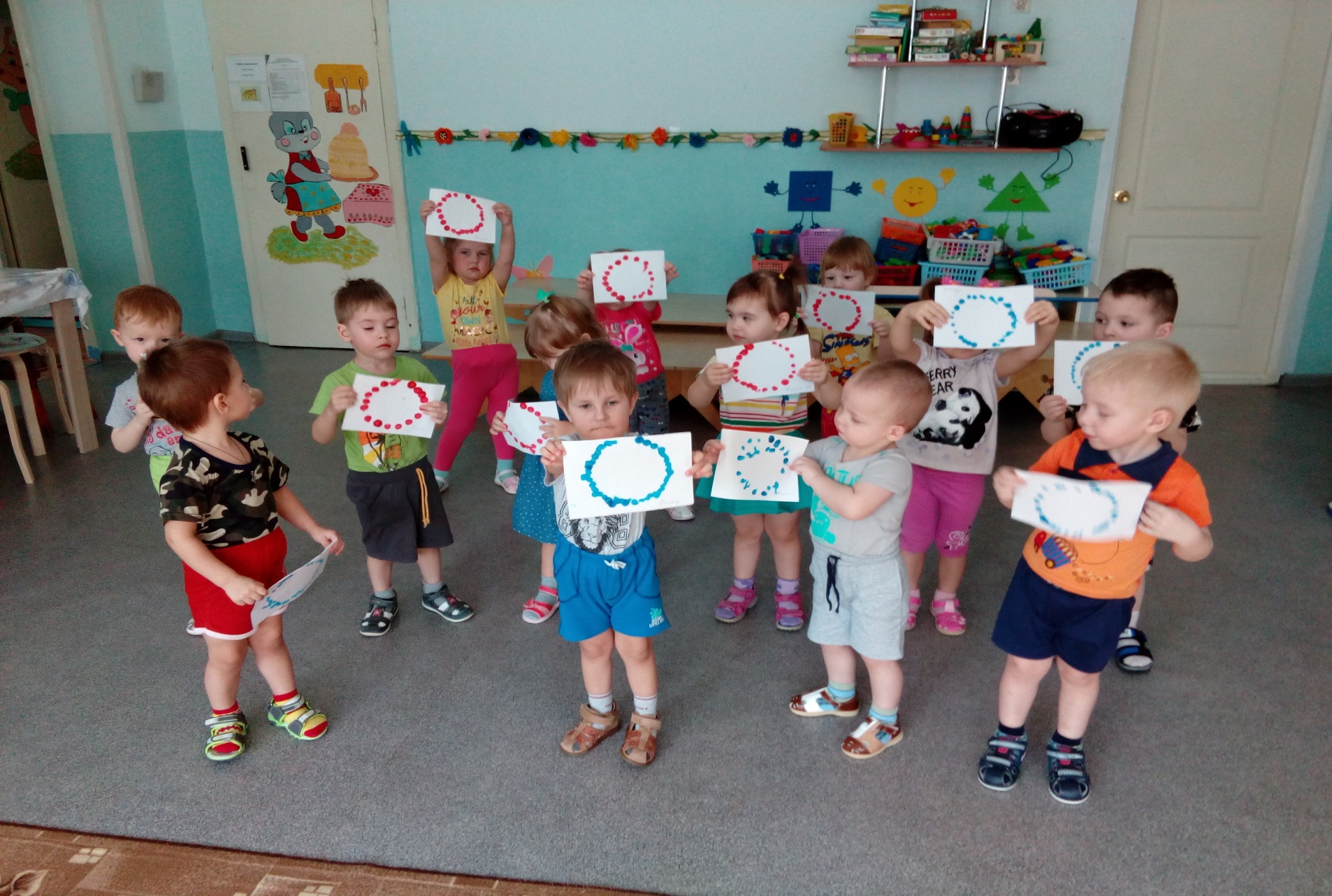 3 этап заключительный НОД «Моя семья»
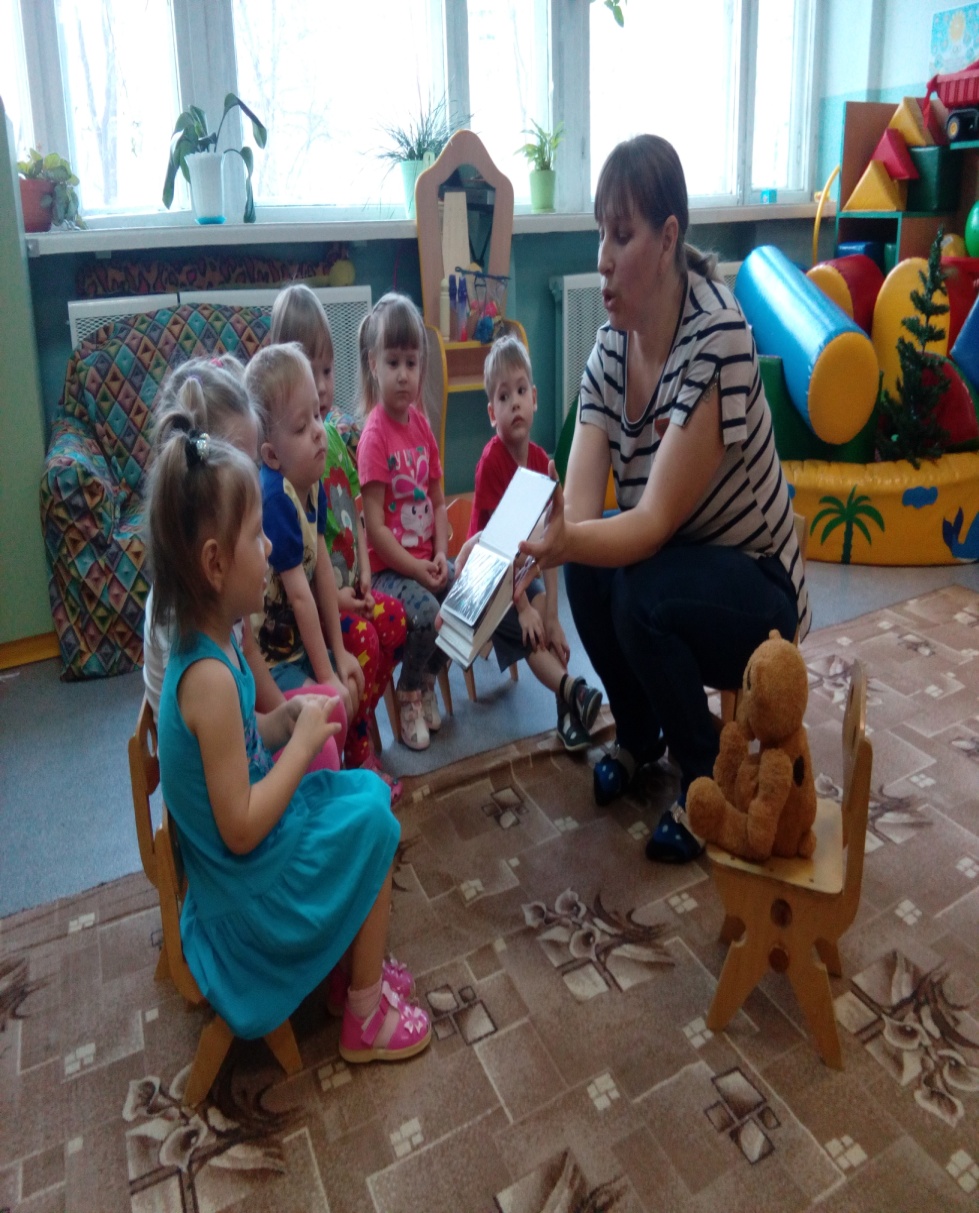 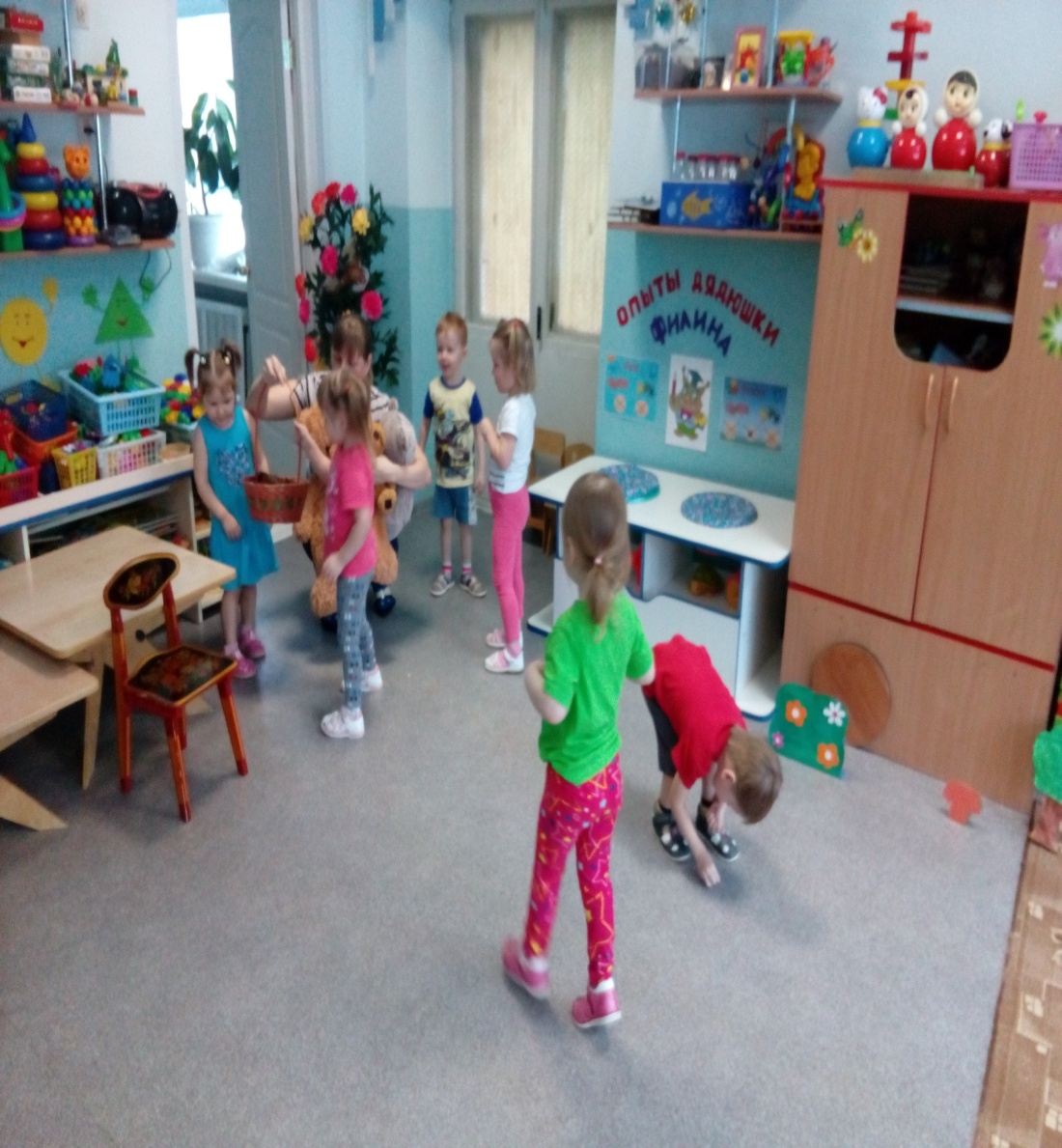 Фотовыставка «Моя семья»
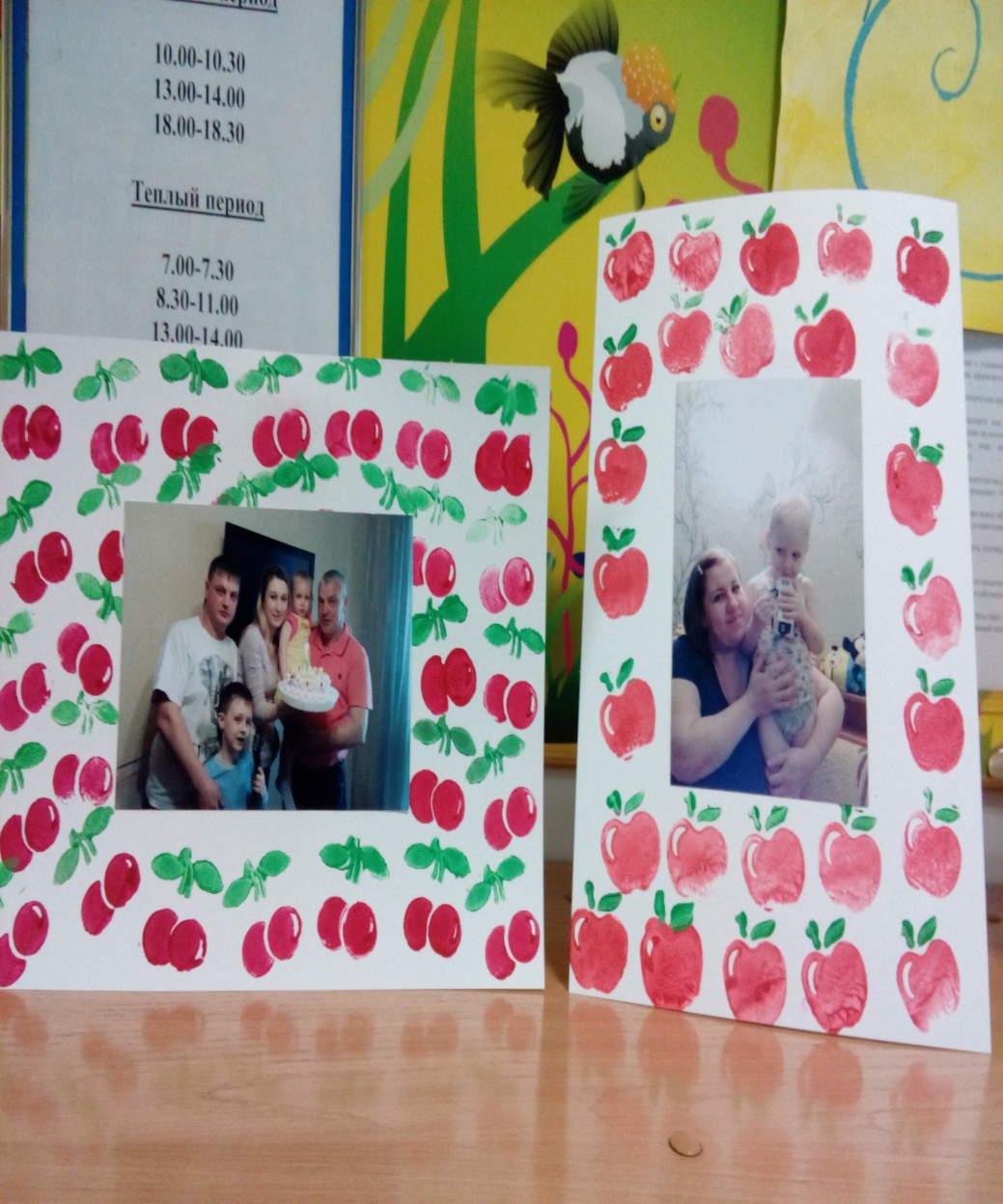 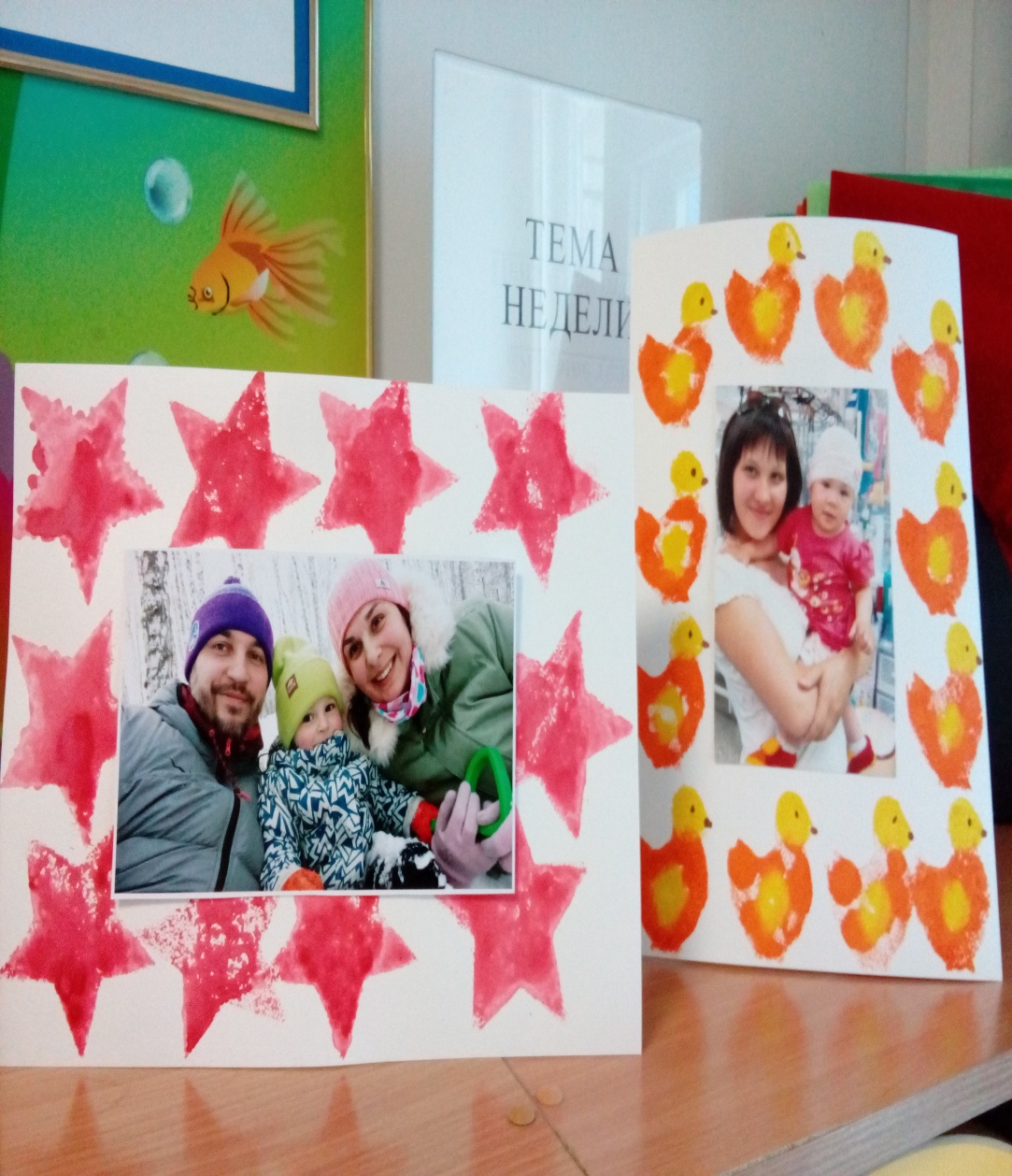 Фотовыставка «Моя семья»
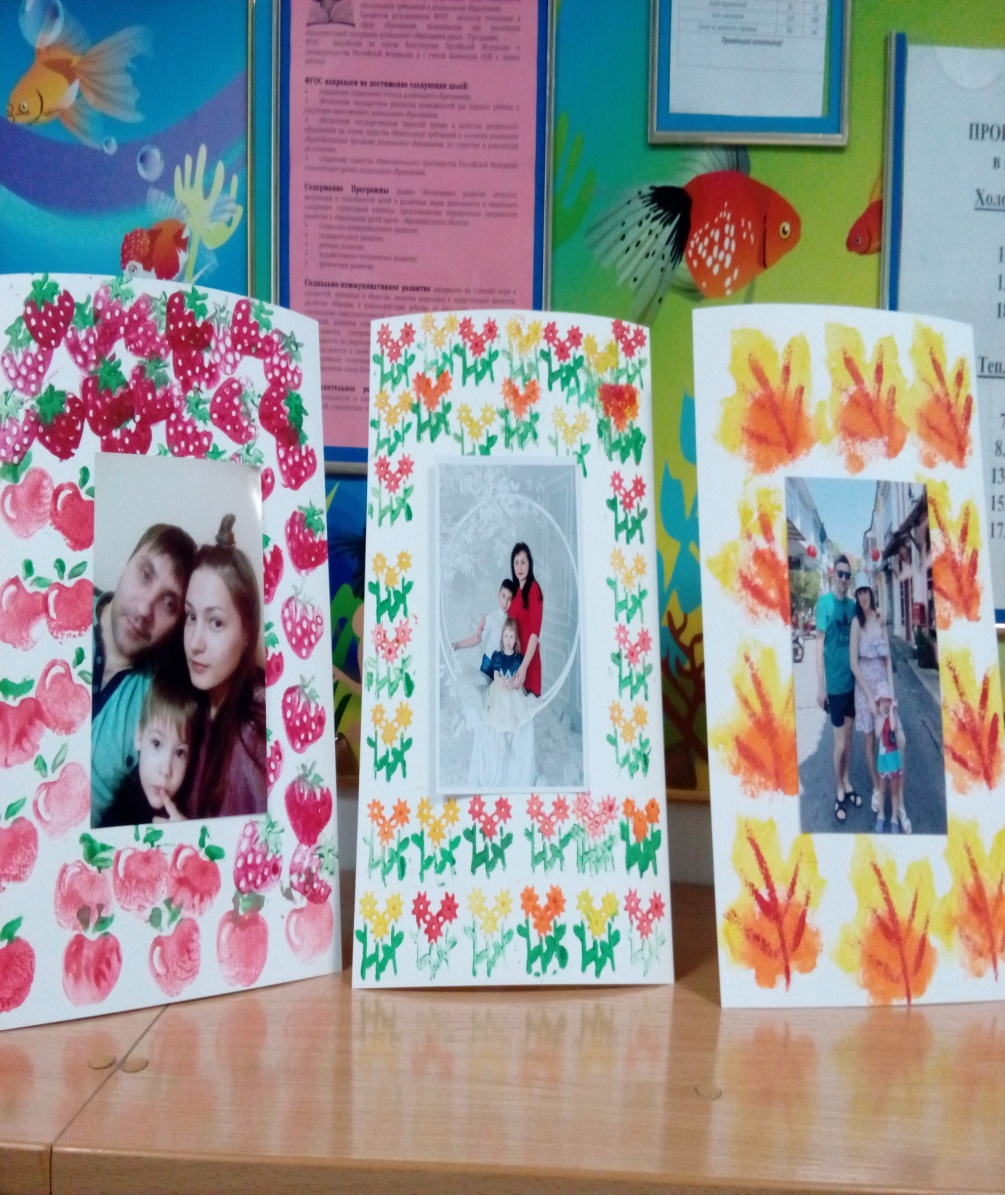 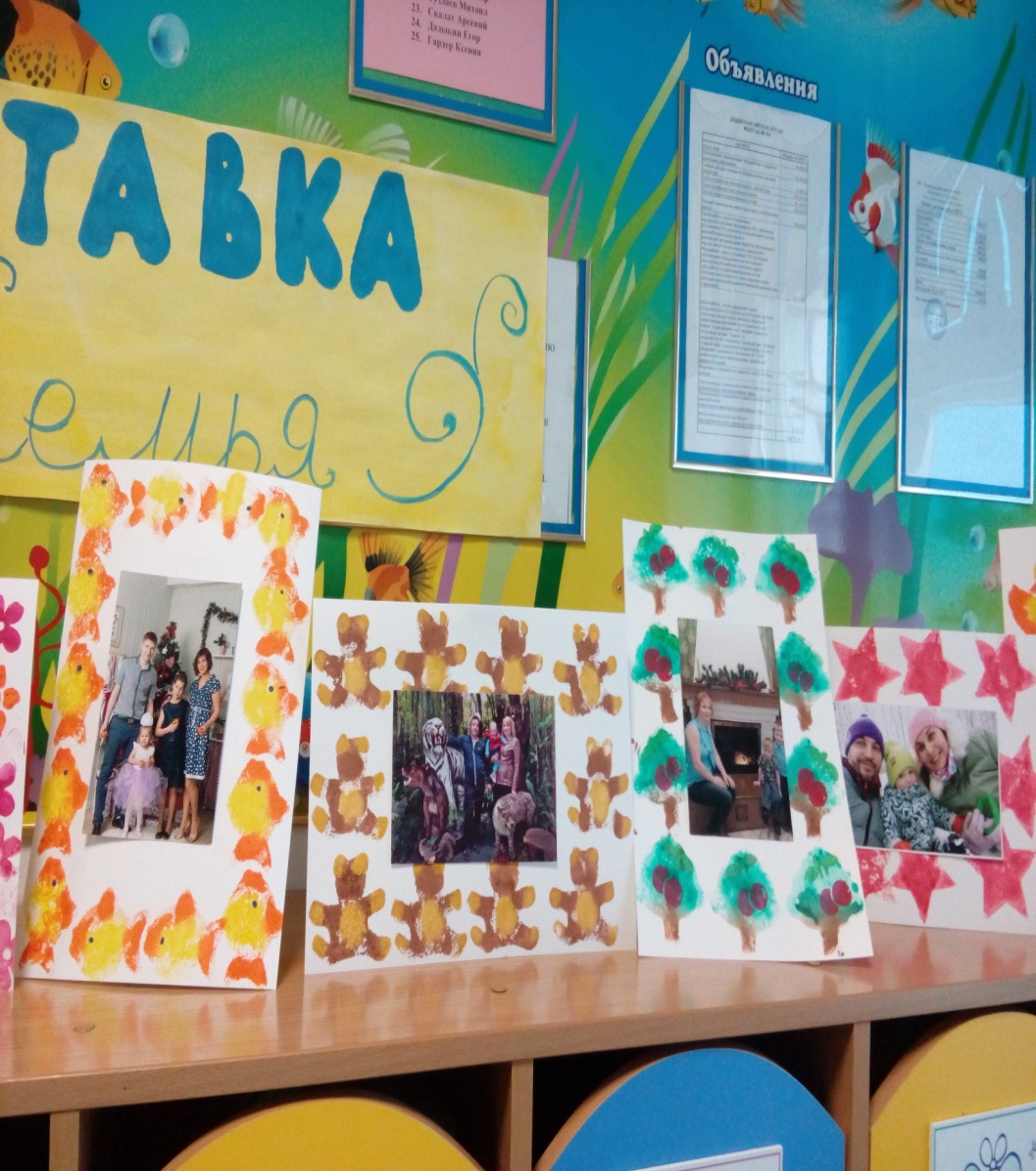 Результаты проекта: - дети больше узнали о своей семье: о членах семьи, о жизни бабушек и дедушек; - стали называть членов своей семьи;- дети проявили заботу к родным людям,   изготовив поделки к празднику; - активизация родителей (принесли фотографии; сшили в уголок ряженья платья, юбки; постельное белье на кроватки; обвязали  кукол).
Спасибо за внимание !
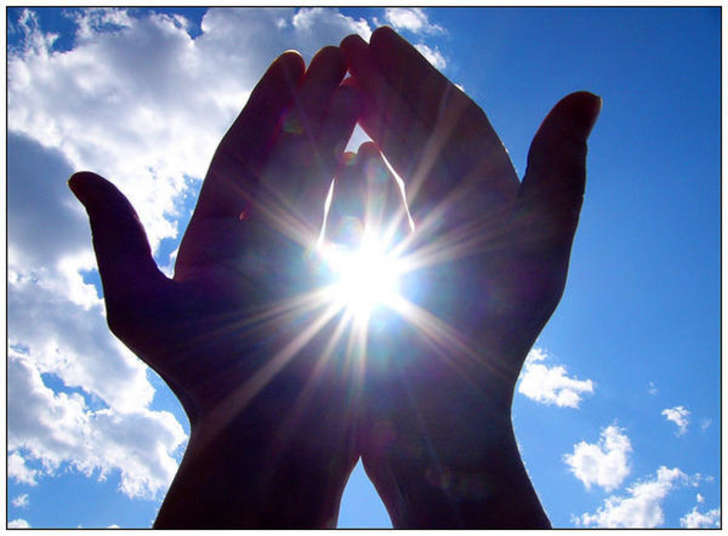